Computing and Global HealthLecture 8 Health Worker Support
Winter 2015
Richard Anderson
2/25/2015
University of Washington, Winter 2015
1
Today’s topics
Health workers
Worker tracking and supervision
Worker support tools
Commcare
ARTH Case study
Security and Privacy discussion
2/25/2015
University of Washington, Winter 2015
2
Readings and Assignments
Readings
Commcare papers
Homework 7
Paper prototype of IMCI Diarrhoea
Homework 8
Open Data Kit
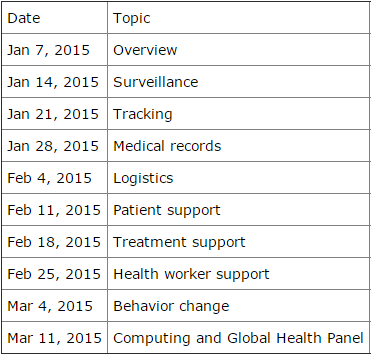 2/25/2015
University of Washington, Winter 2015
3
Community Health Workers
Nurses
Health system employees
Medical training, high school + education
Permanent, salaried positions
Full medical responsibilities
Community Health Worker
Members of community
Non-salaried
Incentive payments
Limited medical responsibilities
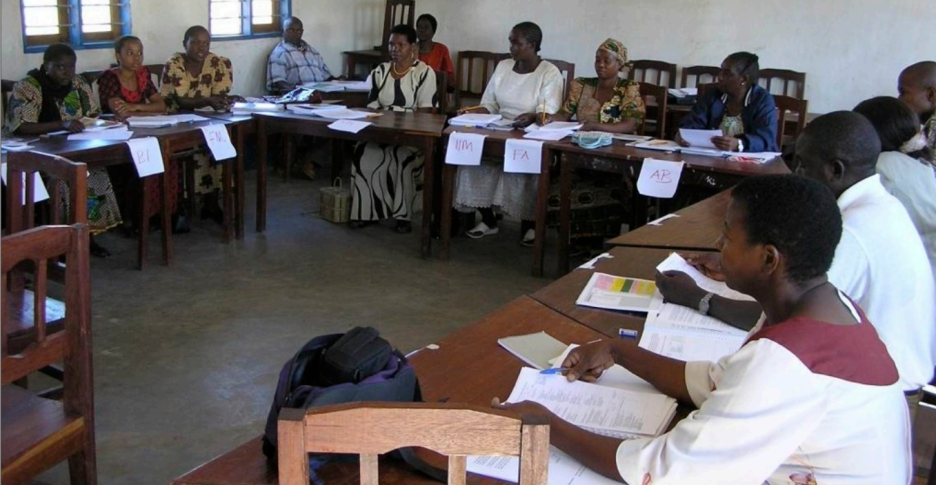 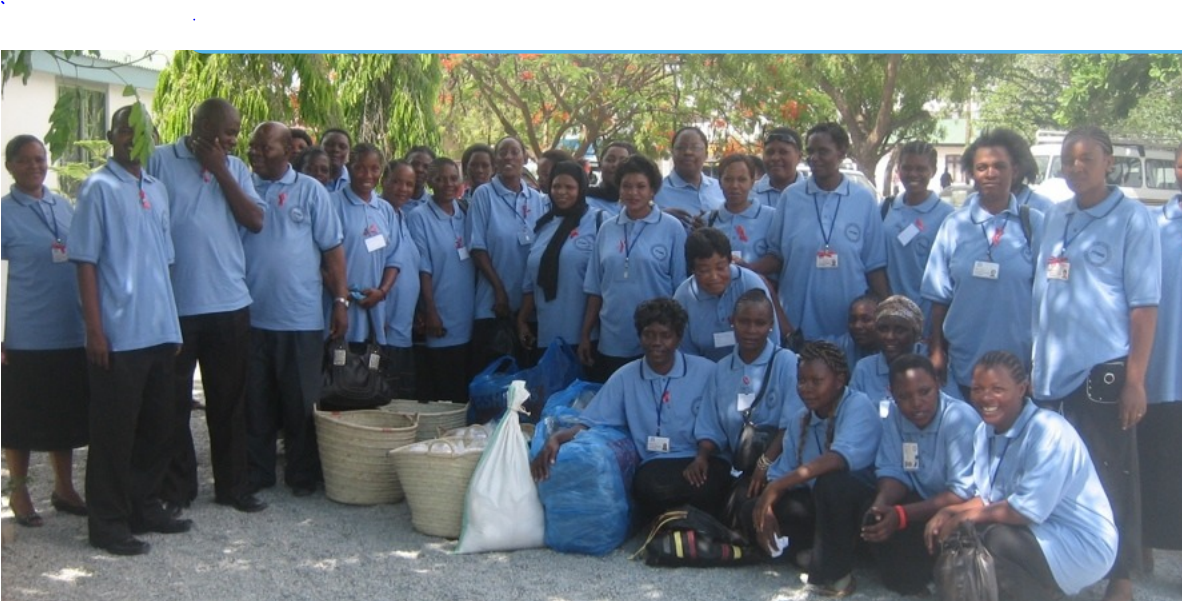 2/25/2015
University of Washington, Winter 2015
4
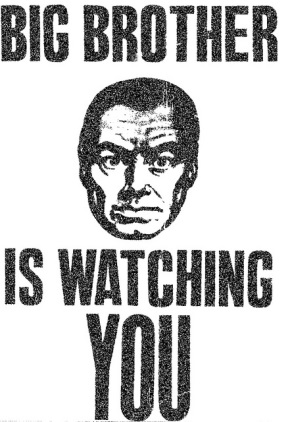 Worker tracking
Nigeria
Pakistan
2/25/2015
University of Washington, Winter 2015
5
Polio
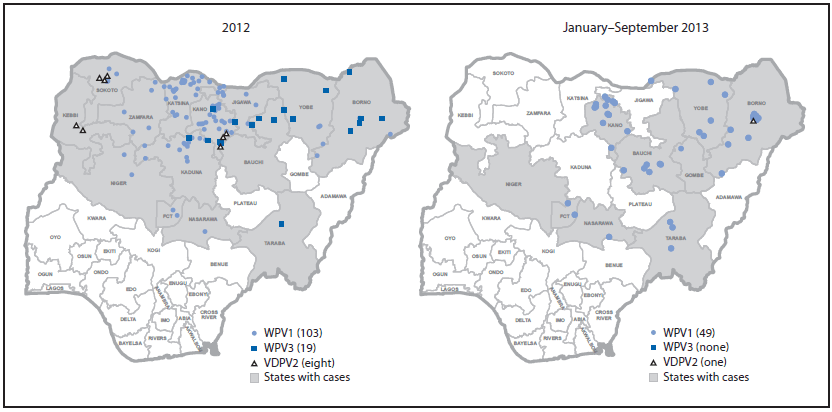 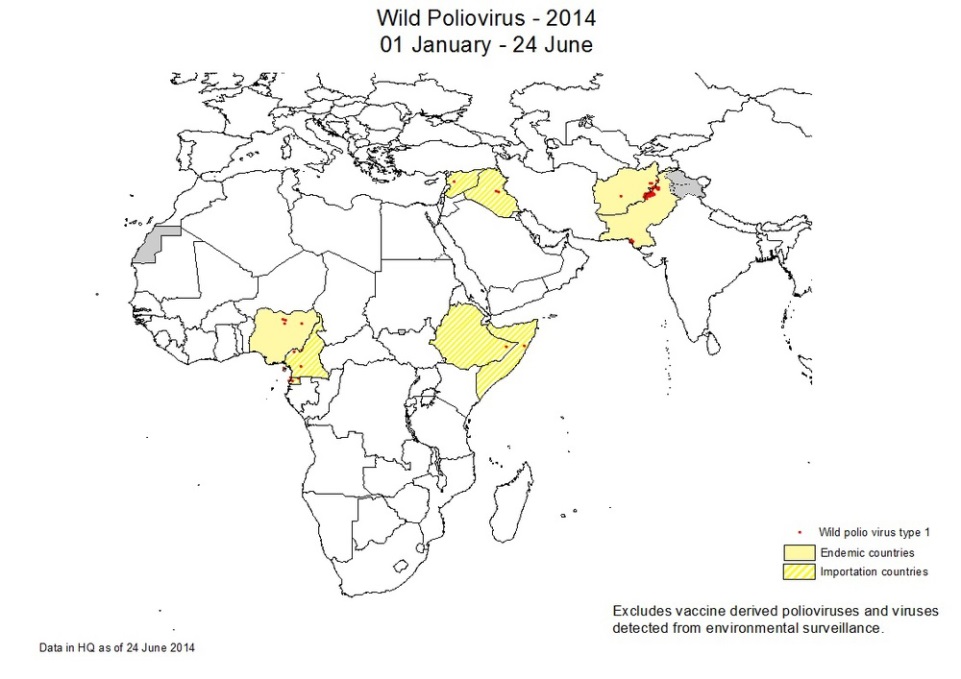 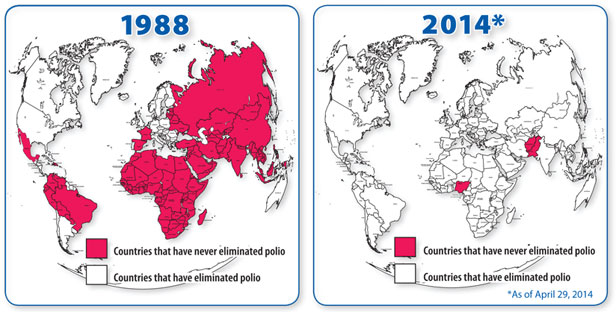 Polio cases
1988: 350,000
2013: 416
2/25/2015
University of Washington, Winter 2015
6
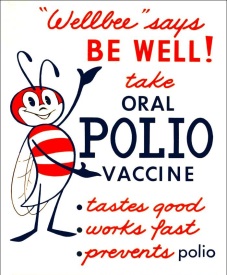 Polio Immunization Campaigns
IPV: 2, 4, 6, months, 6 years
OPV:  3 Months

Polio outreach campaigns
Vaccinators go door to door
Polio surveillance
Tracking cases of Acute Flaccid Paralysis (AFP)
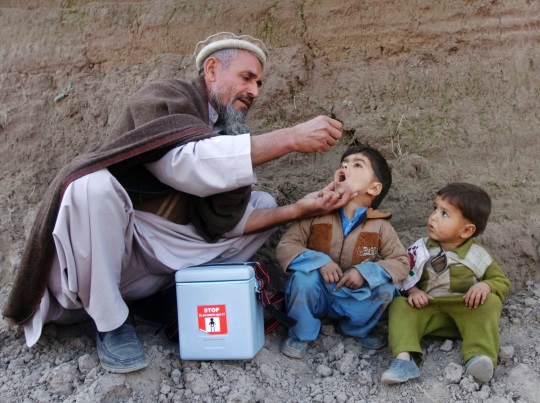 2/25/2015
University of Washington, Winter 2015
7
Tracking Immunization workers
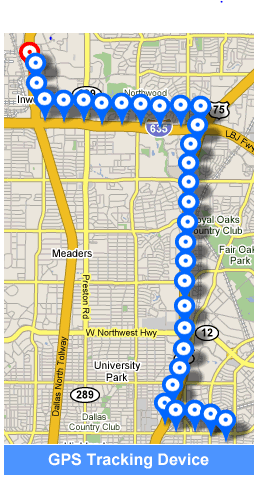 GPS Device tracks workers
Separate GPS tracking device
Android phone with GPS application
Data capture application recording locations
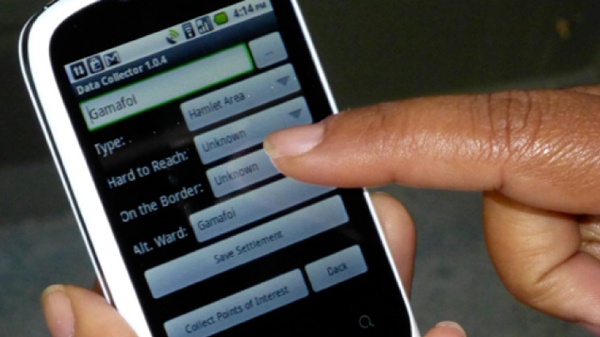 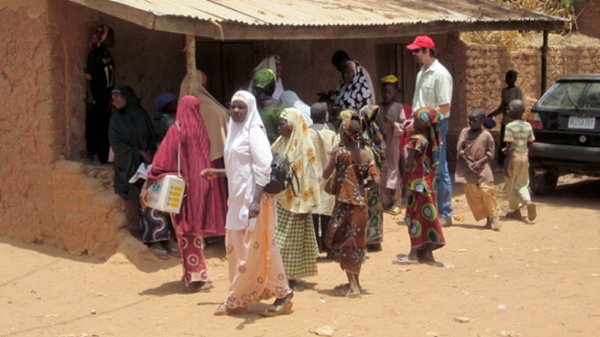 2/25/2015
University of Washington, Winter 2015
8
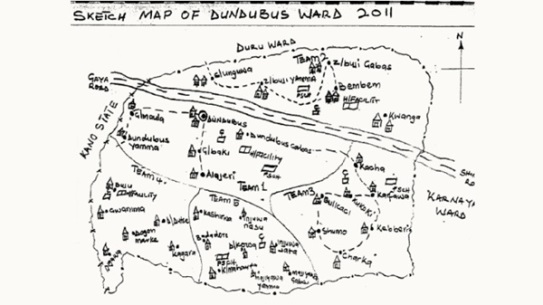 Nigeria
Develop micro plans based on satellite imagery
Record routes of workers
Compare with satellite imagery to estimate coverage
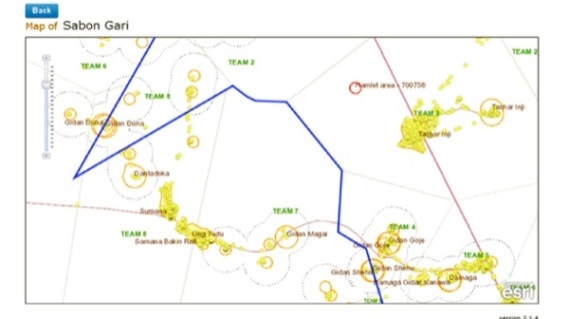 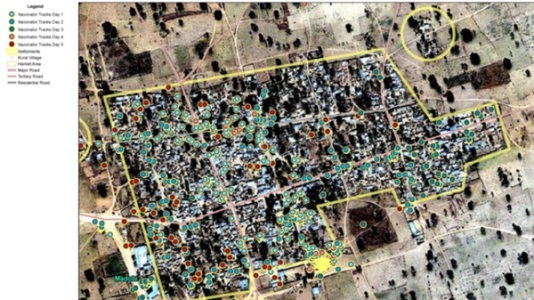 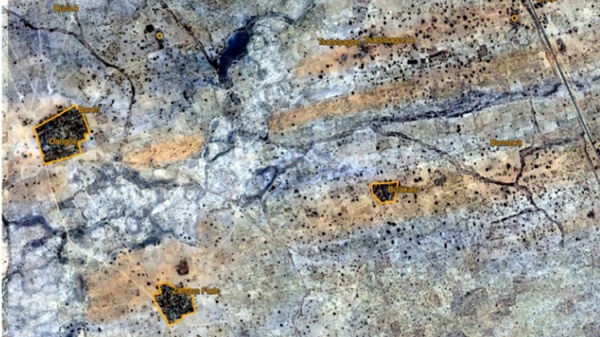 2/25/2015
University of Washington, Winter 2015
9
Health worker tracking
Logging use of application with timestamp
Recording GPS coordinates
Requiring photo of arrival

Monitoring and attendance applications
2/25/2015
University of Washington, Winter 2015
10
Health worker work lists
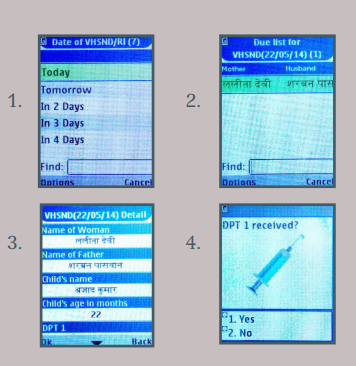 Immunization lists
List of kids with immunizations due
Follow up or missed immunizations
Immunization record keeping
Centralized record keeping
Child card for immunizations,  due dates based on birthday
Tally sheet
2/25/2015
University of Washington, Winter 2015
11
Health worker reminders
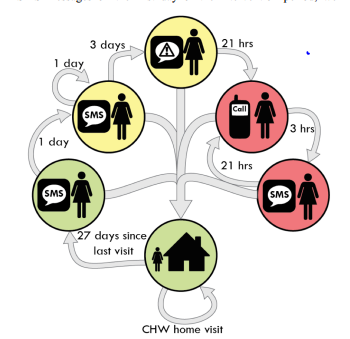 Reminders for CHW household visits
Multiple programs require regular visits
Reminder message with escalating messages
Reminder study,  DeRenzi et al.
Commcare project
CHWs had phones
Response to reminders
Declined over time
Supervisor escalation helped
Just a threat!
Two way features important
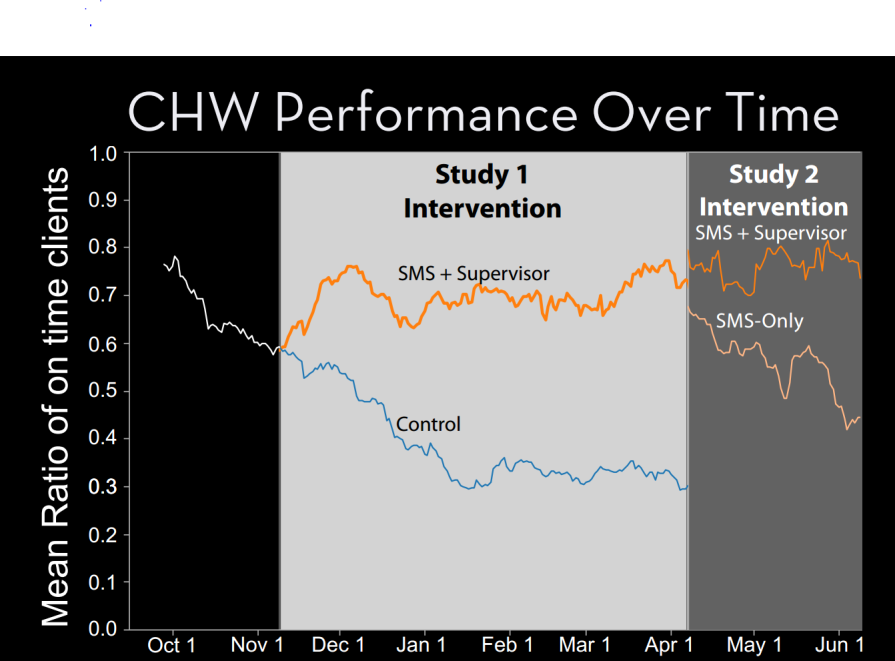 2/25/2015
University of Washington, Winter 2015
12
Health worker feedback systems
Messages sent to CHWs to incentivize good performance
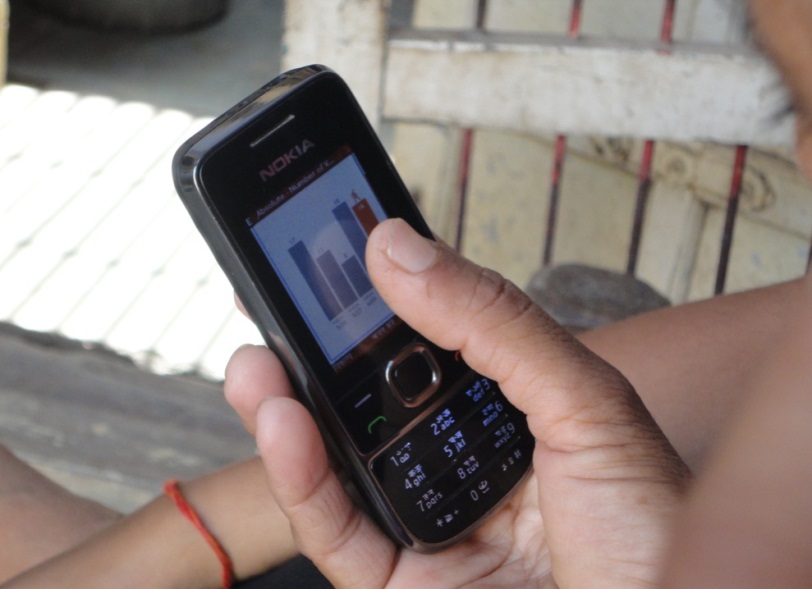 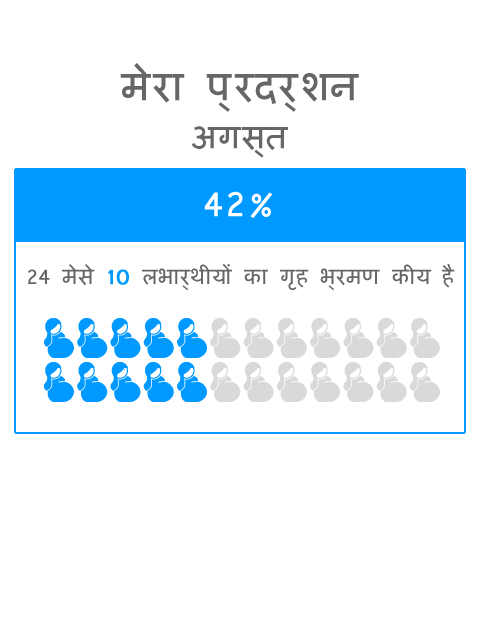 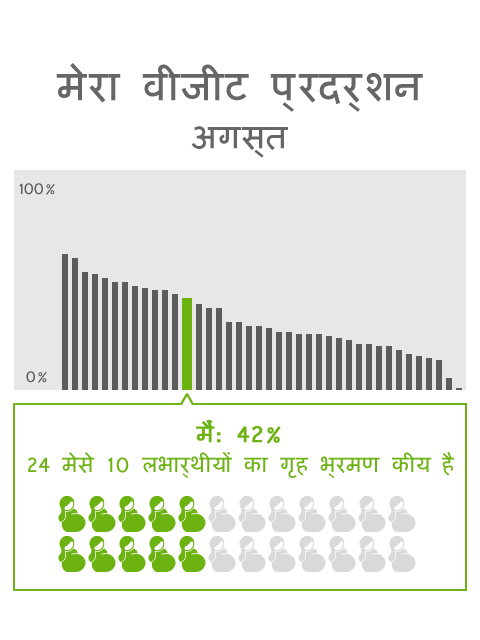 2/25/2015
University of Washington, Winter 2015
13
Health worker support tools
Vision
Mobile phone based application with a suite of tools to enhance the ability of health workers to do their jobs
2/25/2015
University of Washington, Winter 2015
14
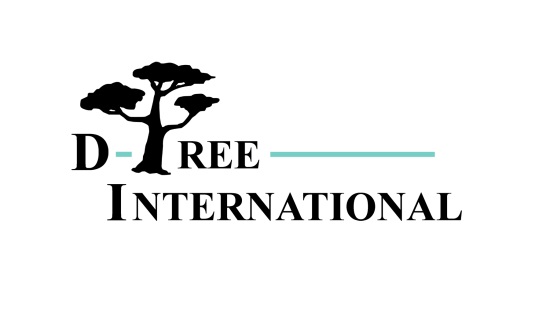 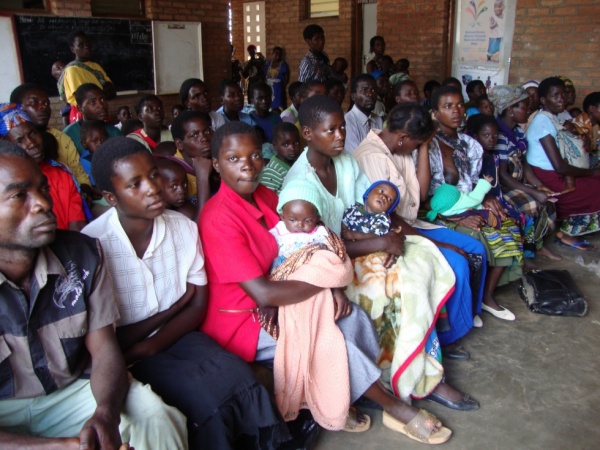 D-Tree
NGO Founded by Dr. Marc Mitchell
Focus on improving care through developing clinical protocols
Implement protocol on mobile device
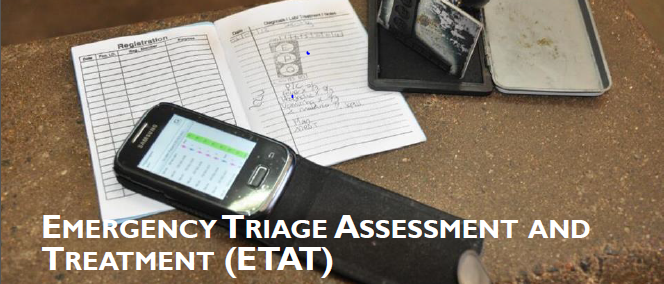 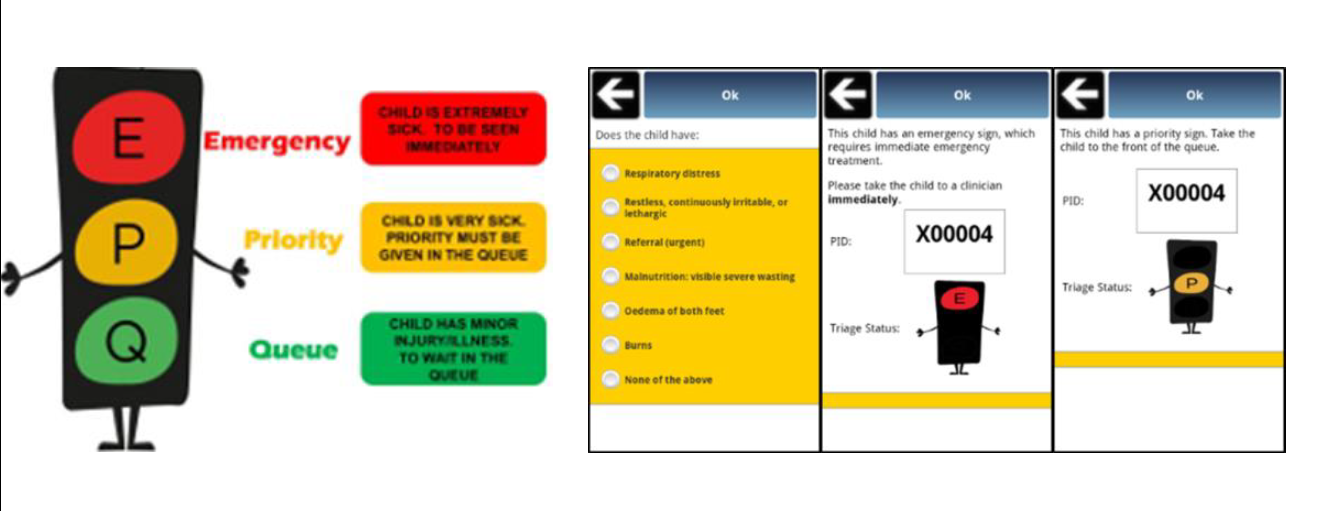 2/25/2015
University of Washington, Winter 2015
15
Commcare
Java application for mobile phones
Data collection
Client records
Back end: Commcare HQ
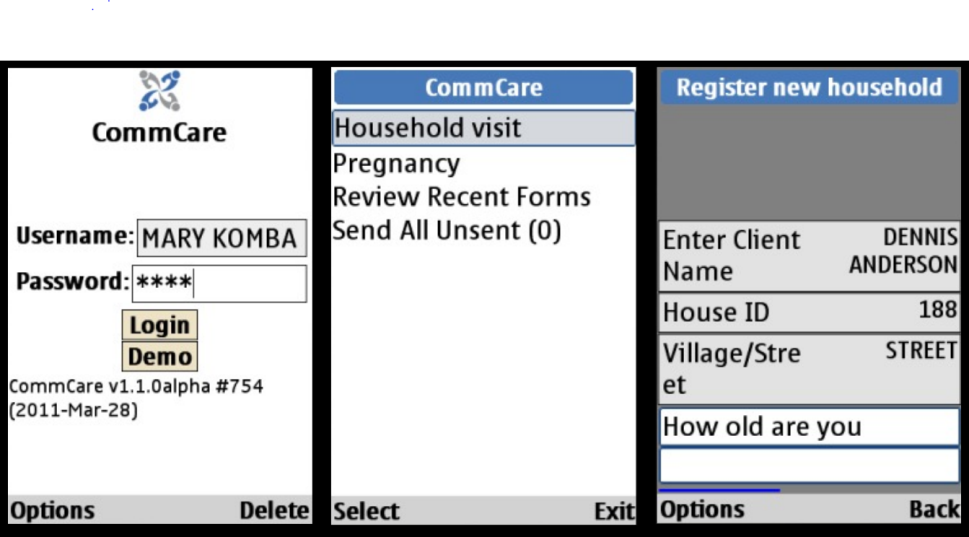 2/25/2015
University of Washington, Winter 2015
16
Commcare TB Referrals
Increase referrals for TB testing
Basic TB screening questions implemented on a mobile phone
Have you been coughing for more than two weeks?
Are you spitting up blood?
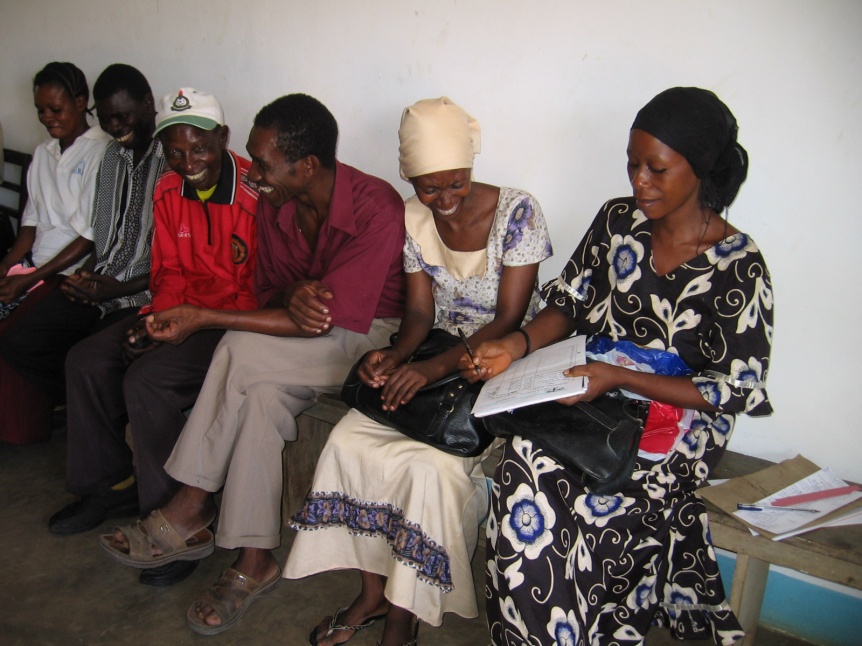 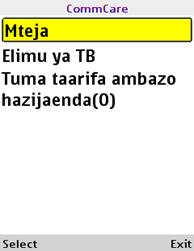 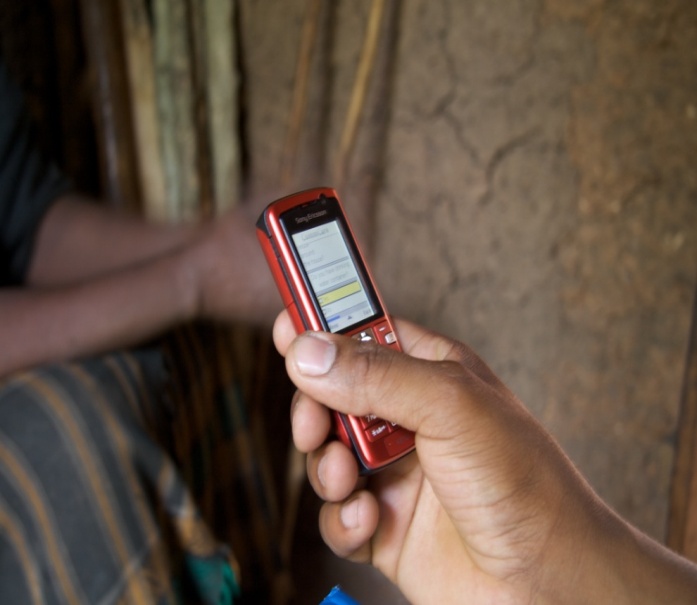 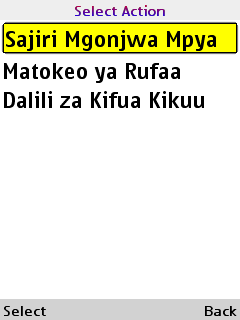 2/25/2015
University of Washington, Winter 2015
17
Commcare deployments
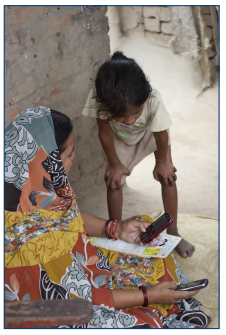 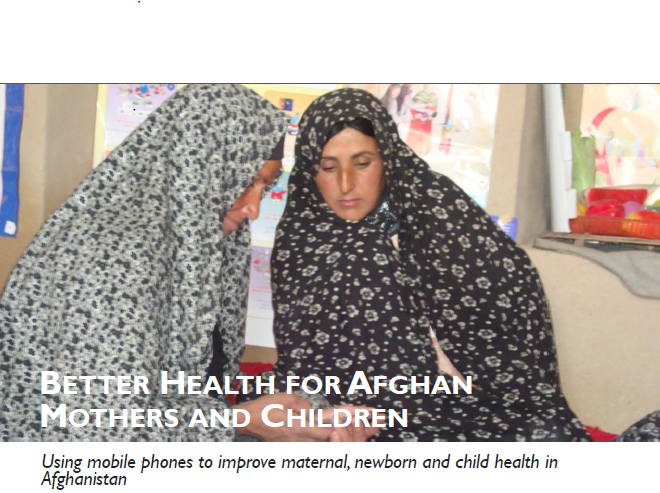 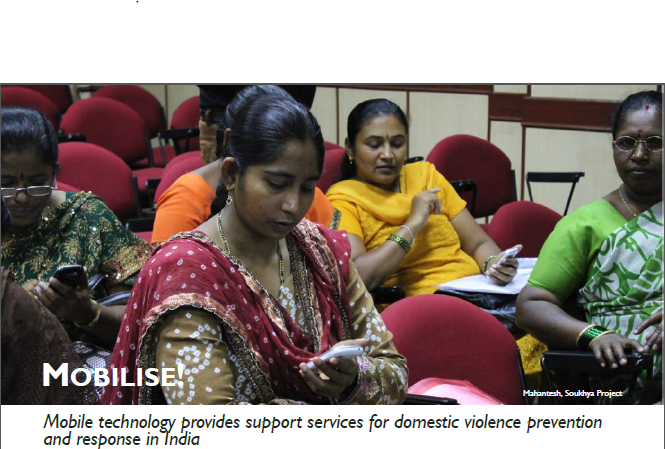 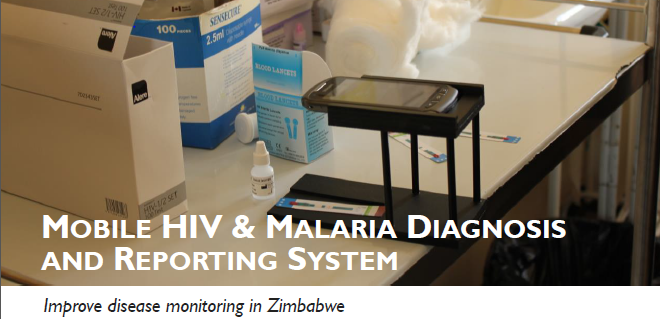 2/25/2015
University of Washington, Winter 2015
18
Commcare Deployments
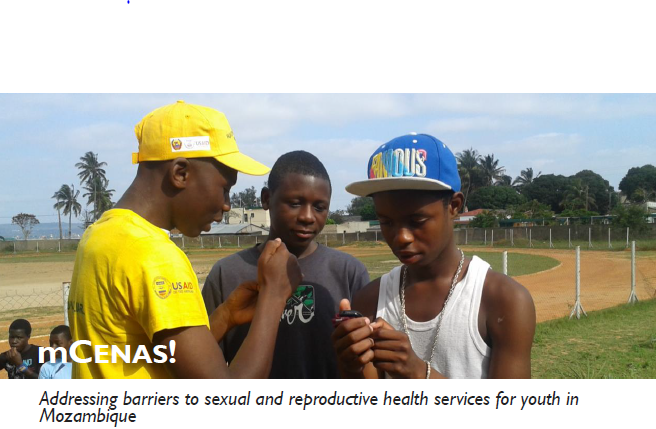 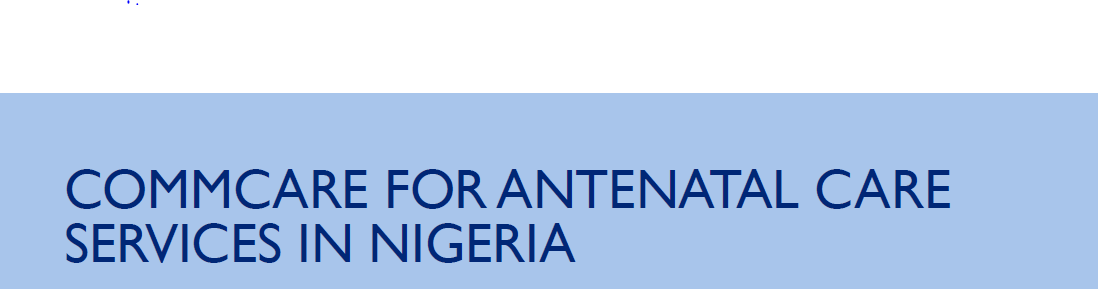 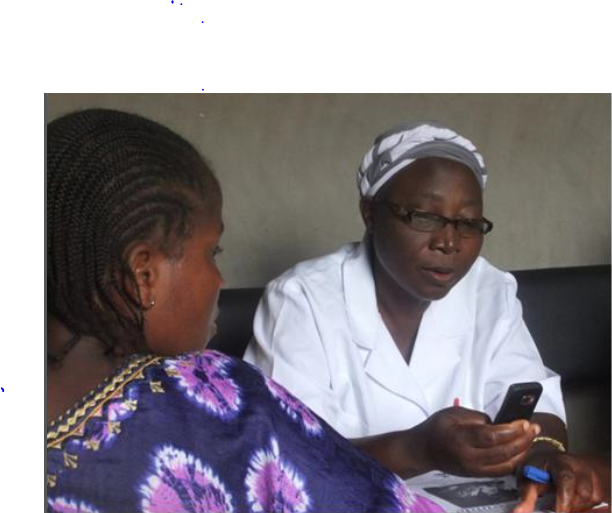 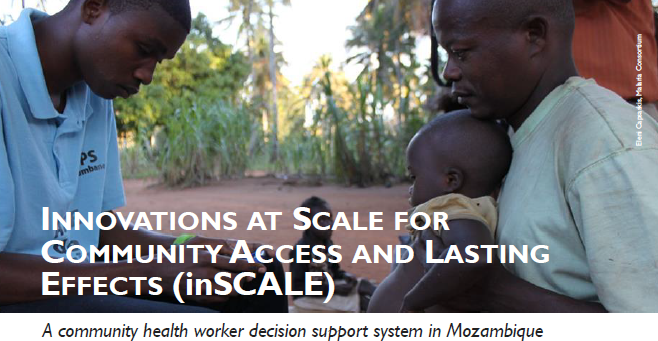 2/25/2015
University of Washington, Winter 2015
19
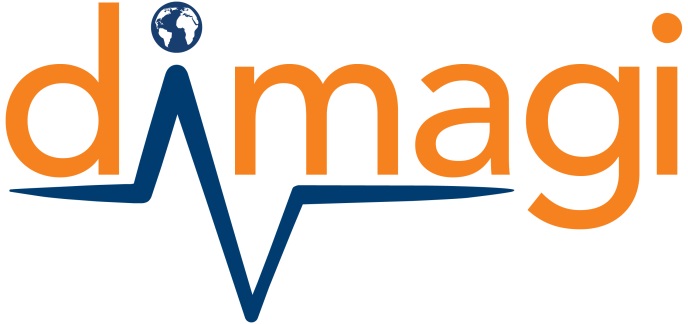 Dimagi
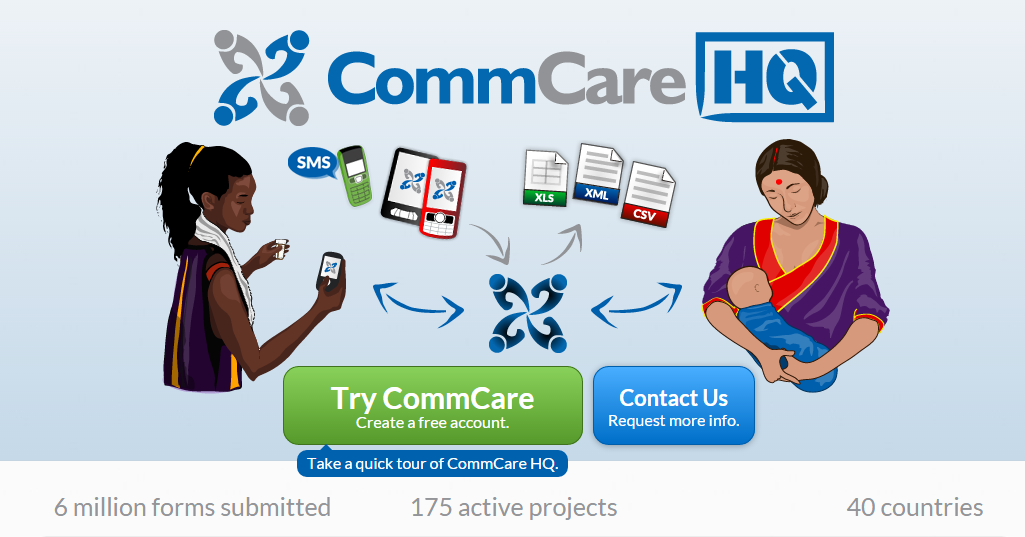 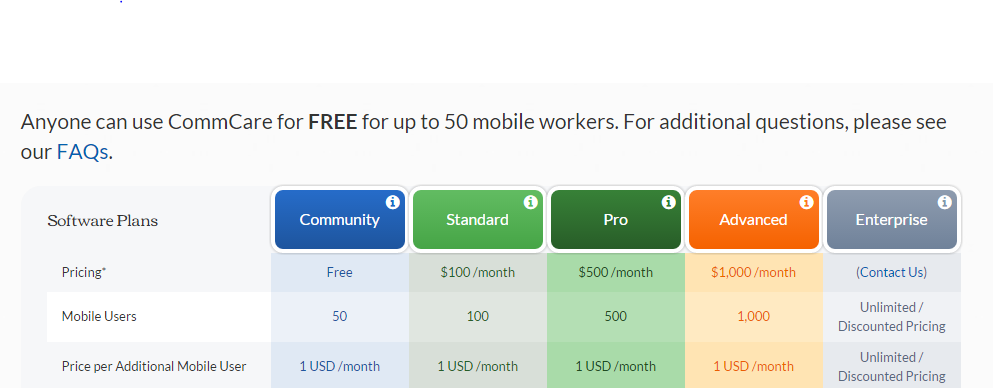 2/25/2015
University of Washington, Winter 2015
20
Mobile midwife project
UW, PATH, ARTH Collaboration
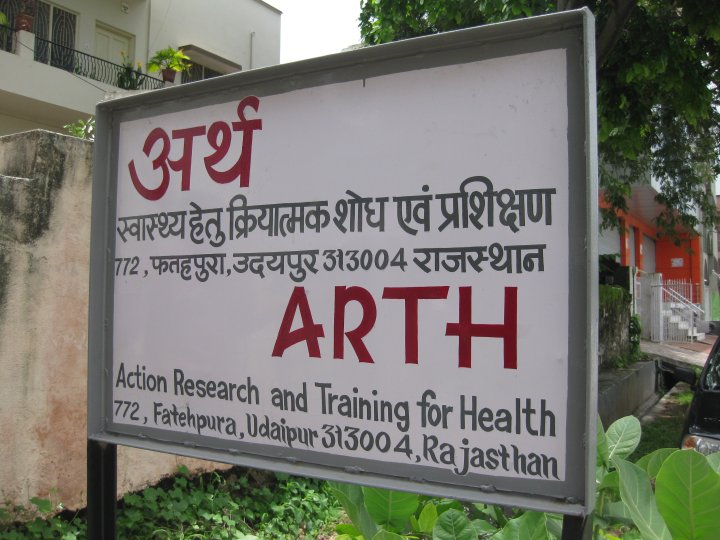 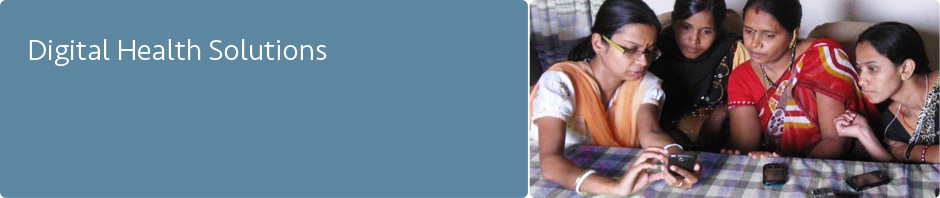 2/25/2015
University of Washington, Winter 2015
21
Project background
Participant goals
ARTH
Mobile tool to support midwife household visits
UW
Validate an Android based tool in the field
PATH
Evaluate the feasibility of a smart phone platform for front line health workers
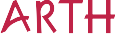 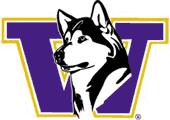 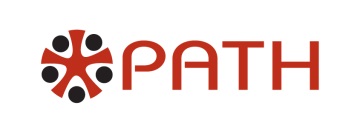 2/25/2015
University of Washington, Winter 2015
22
Formative Work
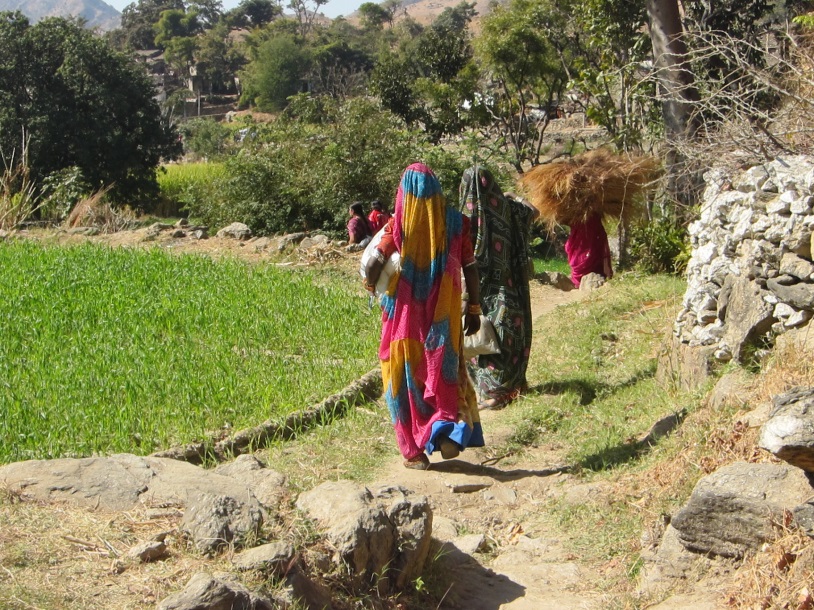 Site visits to facility and homes
Extensive office discussions for design
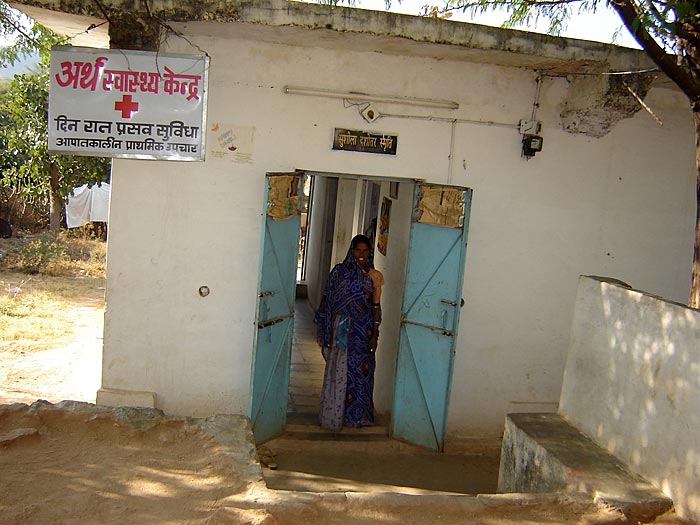 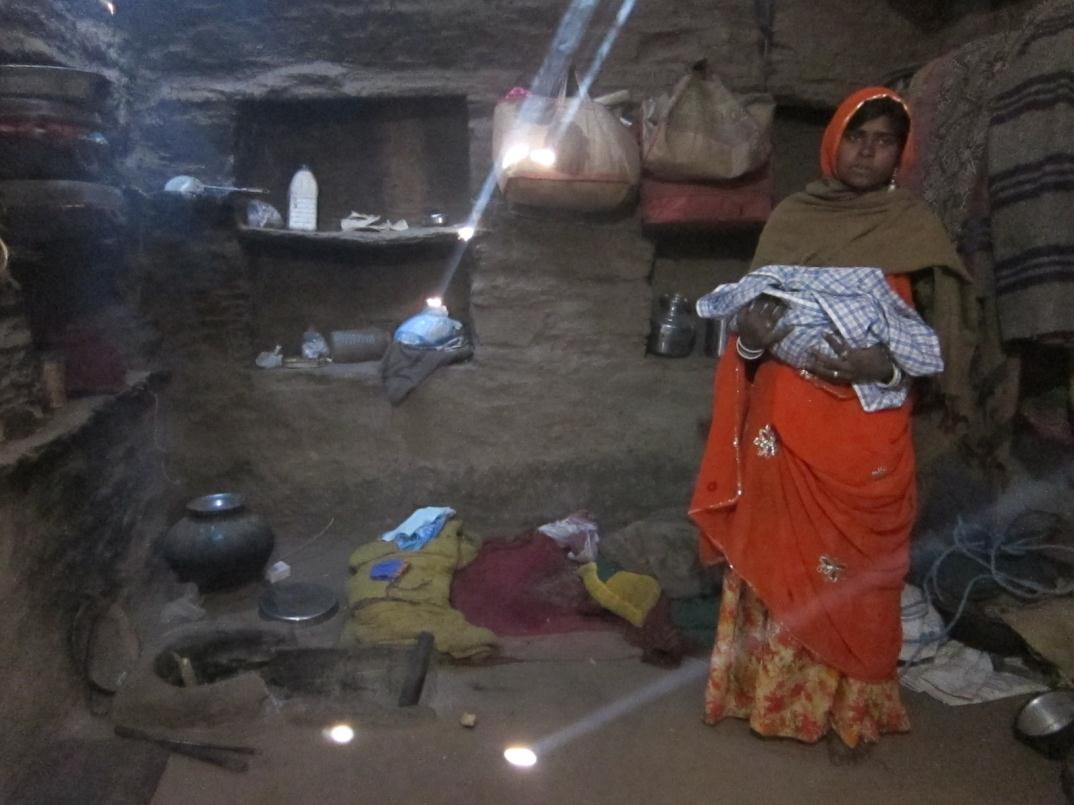 2/25/2015
University of Washington, Winter 2015
23
Application Design
Mobile data collection to support PNC visits
Data collection
Protocol support
Open Data Kit application
Android phones deployed with nurse midwives
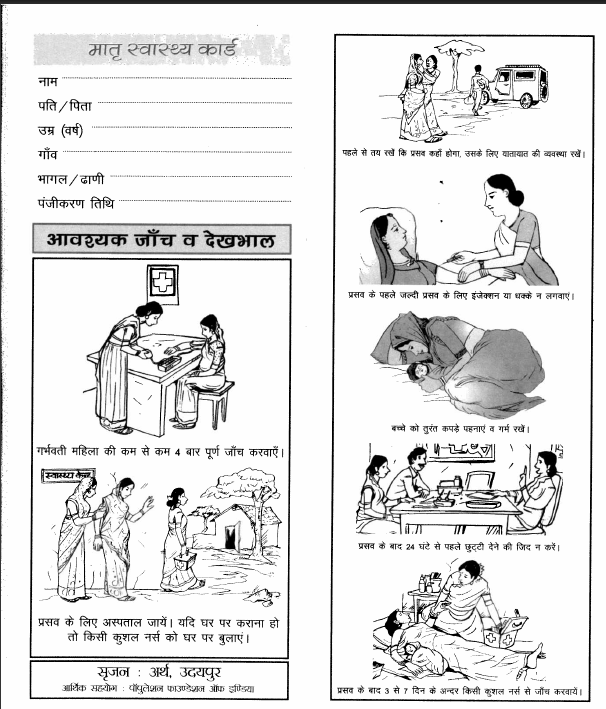 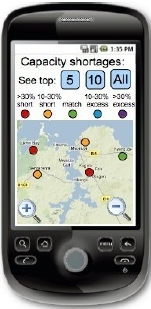 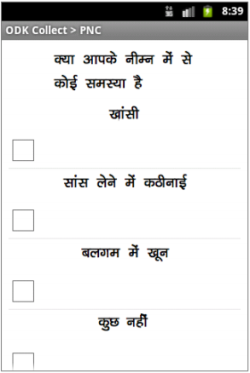 2/25/2015
University of Washington, Winter 2015
24
Deployment
Action Research and Training for Health
Two maternal health clinics for a population of 64,000
Clinic and outreach services by two doctors and eight nurse midwives
Post Natal Care (PNC) visits using ARTH protocol
Two visits
In clinic or home
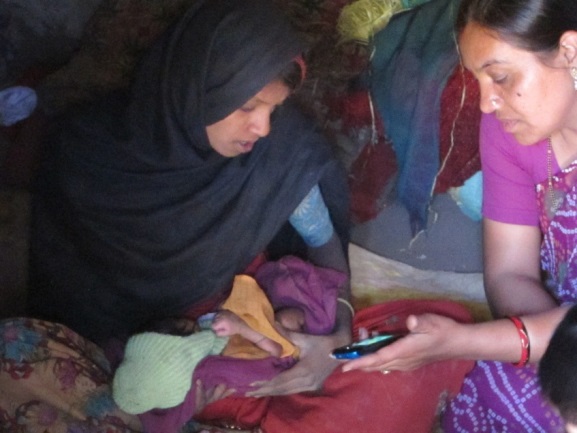 Results
Mixed results
Technical challenges around data entry and synchronization on multiple phones
Some of the nurses successfully used the devices
Obstacle to integrating data entry with existing infrastructure
Use of videos for education considered the most positive feature
2/25/2015
University of Washington, Winter 2015
26
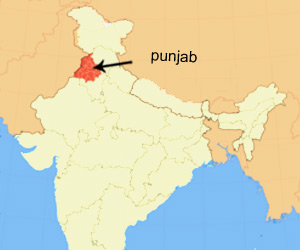 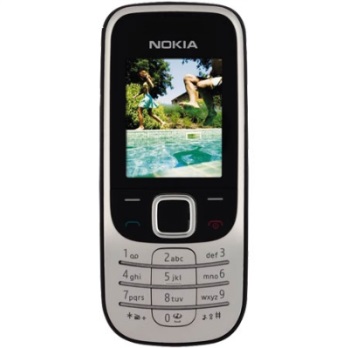 DHIS2 Mobile
Data reporting from mobile phone for DHIS2
Large scale deployment in Indian state of Punjab  (starting about 2010)
Distribution of phones to 5,000 ANM (Auxiliary Nurse Midwife)
Nokia 2330, $40
Reporting application, but SMS not GPRS
Daily, Weekly, and Monthly reporting
Closed group calling an important feature
2/25/2015
University of Washington, Winter 2015
27
Global health and Security and Privacy
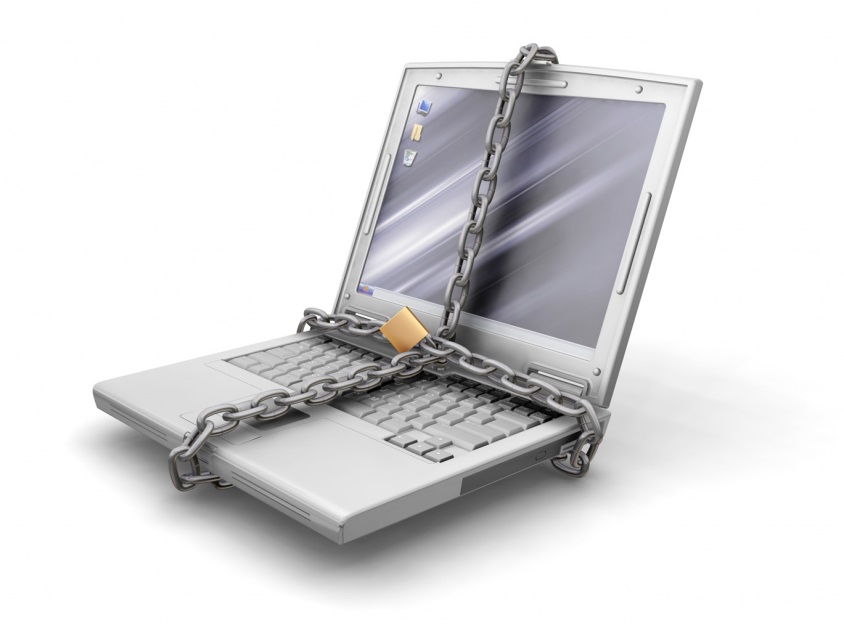 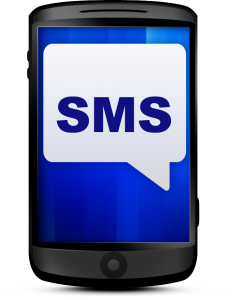 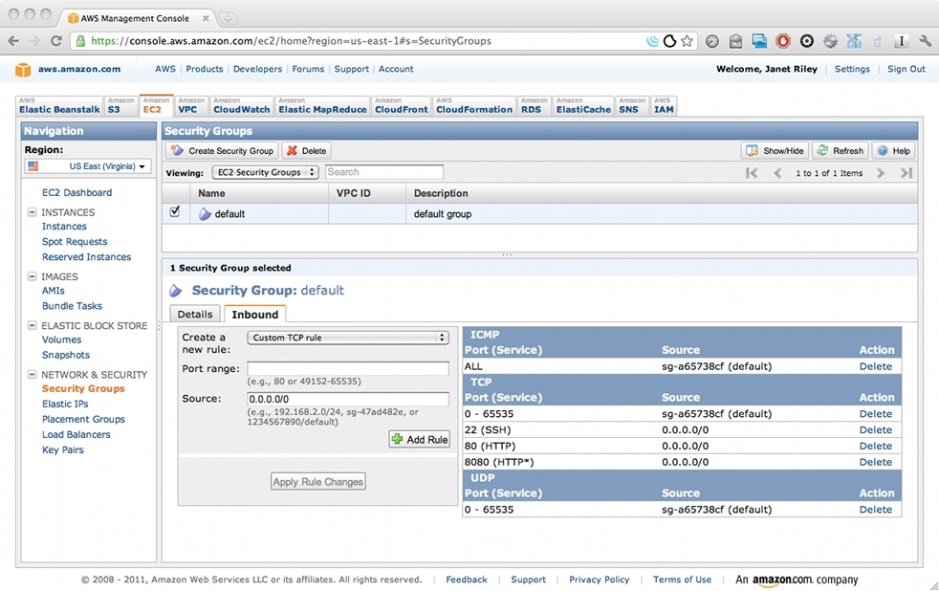 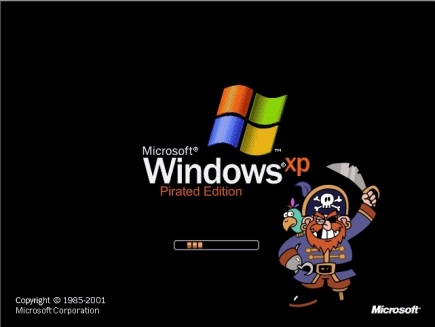 2/25/2015
University of Washington, Winter 2015
28
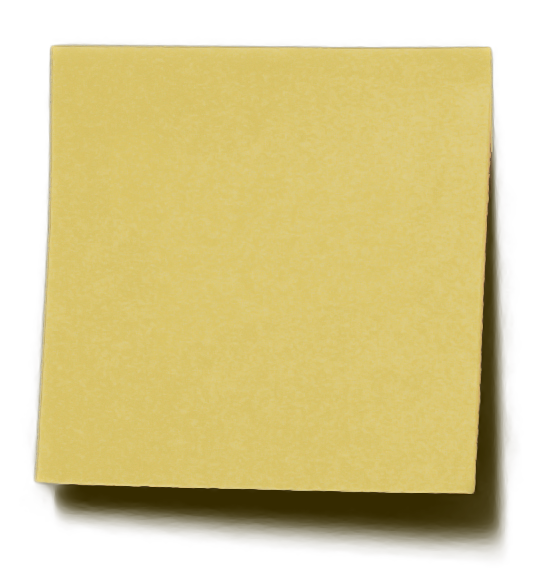 Disclaimers
User: 
admin

Password:
district
I’m not a security expert
Slides put together for a brainstorming session
Computer security questions for global health might, or might not be interesting
2/25/2015
University of Washington, Winter 2015
29
Background – Burden of disease and health domains
Big three:
HIV, TB, Malaria
Maternal and Child Health
Immunization
Reproductive Health
Other infectious diseases
Neglected Tropical Diseases
2/25/2015
University of Washington, Winter 2015
30
Health Systems
Public health system
Hospital,  Health Center,  Health Post
Shortage of doctors
Private facilities, pharmacies may have a role
Some countries developing insurance schemes
Donors, NGOs, Global organizations play a major role
2/25/2015
University of Washington, Winter 2015
31
InfrastructureElectricity, Internet, Cell phone
Highly variable
Urban infrastructure often good
Rural can have limited power and connectivity
Computing
Mobile phones
Widely available
Basic, Feature, Smartphone
Different ownership models
Costs variable
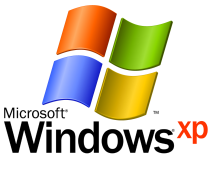 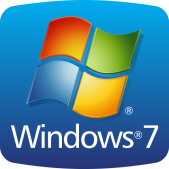 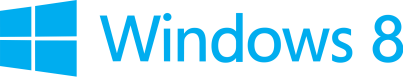 2/25/2015
University of Washington, Winter 2015
32
Privacy
Health system less concerned/sensitive to privacy issues
Expectations of privacy different
Clinical studies often very strict on privacy
IRB Issues
Country oversight
Country health data frameworks not as strict as HIPAA
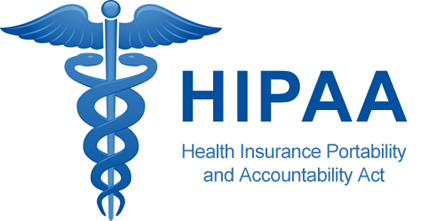 2/25/2015
University of Washington, Winter 2015
33
Stigma
Stigma around disease / condition is a great concern
Levels of stigma vary, and often not understood
HIV, Tuberculosis, Malaria, Diabetes, Pregnancy, Family Planning, STDs, Mental Illness, Drug Use, Alcohol Use, Abortion, Immunization Status, Maternal health practices
2/25/2015
University of Washington, Winter 2015
34
ICT Applications
Surveillance data reporting:  DHIS2
Medical record systems:  OpenMRS
Logistics management: OpenLMIS
Data reporting: Open Data Kit
Health worker support: CommCare
2/25/2015
University of Washington, Winter 2015
35
Processes
Managing a register
National TB register
Immunizations
Reporting diagnostics
Laboratory testing, reporting results
Visit reminders
Informational messages
Counselling messages
2/25/2015
University of Washington, Winter 2015
36
Other issues
Tracking identity
Medication adherence
Identification of counterfeit drugs
Tracking health workers
Verification of attendance
Household visits
Protecting privacy, geolocation
2/25/2015
University of Washington, Winter 2015
37
Next week
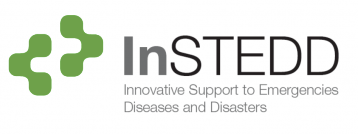 Ed Jezierski
Behavior change communication
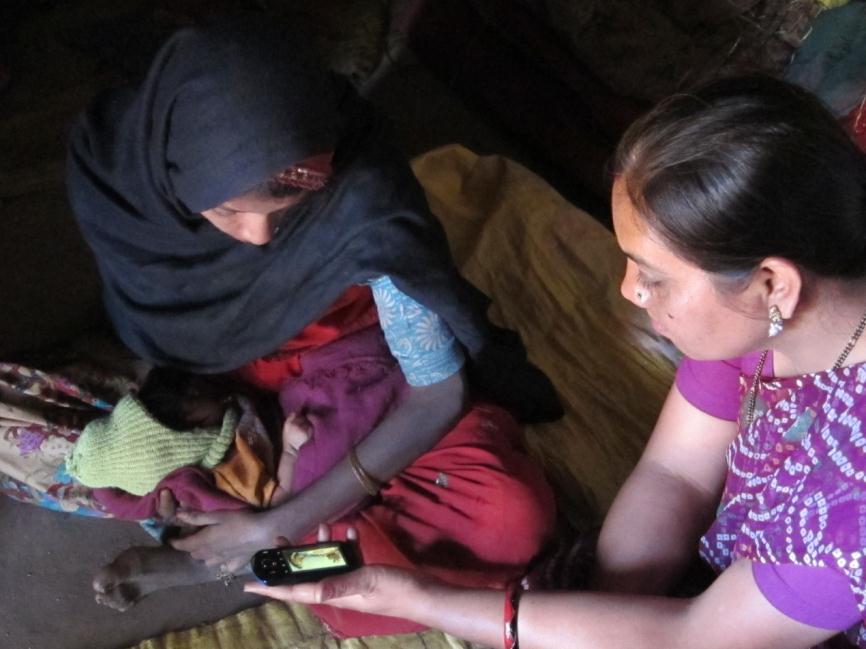 2/25/2015
University of Washington, Winter 2015
38